Comisión de Análisis de Presupuesto
y Política Fiscal 

Opinión No. 01-2019
De fecha 05 de marzo de 2019
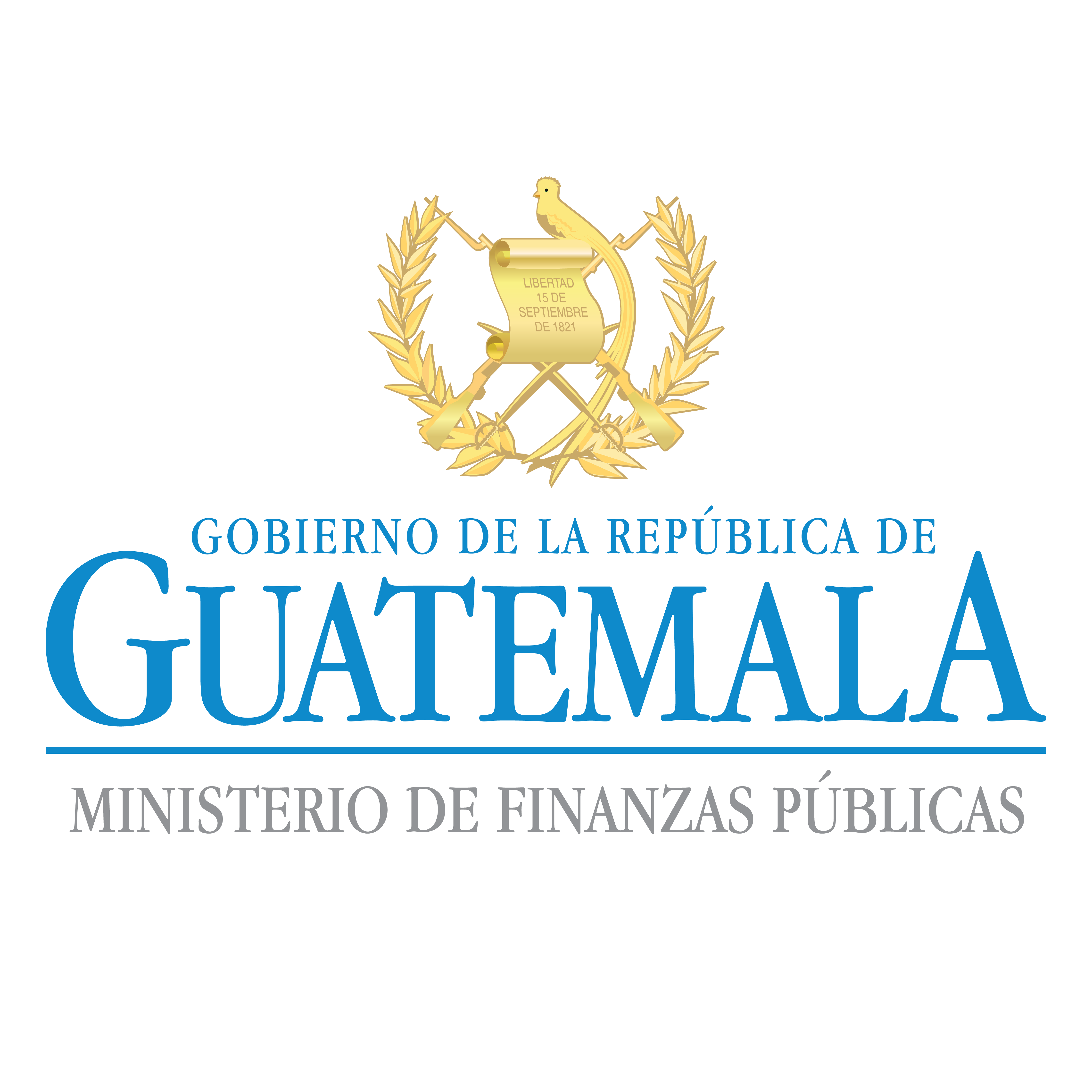 Guatemala, Mayo 2019
Modificaciones al Normativo para la Distribución
Y Administración de los Recursos Financieros, así
Como la Planificación, Ejecución y Supervisión
De los Programas y Proyectos Financiados
Con el Aporte a los Consejos Departamentales
De Desarrollo.
Artículo 7
Modificación
Antes
C) Infraestructura:
Caminos rurales;
Calles en área rural;
Puente peatonal;
Puente vehicular;
Muros de contención;
Gaviones;
Revestimientos de talud;
Centro de Atención y Restitución de Derechos a Mujeres Víctimas de Violencia;
Infraestructura para el Aprendizaje de Lenguas Mayas.
C) Infraestructura:
Caminos rurales;
Calles en área rural;
Puente peatonal;
Puente vehicular;
Muros de contención;
Gaviones;
Revestimientos de talud;
Centro de Atención y Restitución de Derechos a Mujeres Víctimas 
de Violencia;
Infraestructura para formación superior pública;
Infraestructura para el Aprendizaje de Lenguas Mayas.
Artículo 7
Modificación
Antes
Para los proyectos de caminos rurales, calles en área rural, puente peatonal, puente vehicular, muros de contención y gaviones, se deberán atender la priorización territorial, los diseños y normas establecidas por el Ministerio de Comunicaciones, Infraestructura y Vivienda; para el Centro de Atención y Restitución de Derechos a Mujeres Víctimas de Violencia, la normativa que establezca el Ministerio de Gobernación;
Para los proyectos de caminos rurales, calles en área rural, puente peatonal, puente vehicular, muros de contención y gaviones, se deberán atender la priorización territorial, los diseños y normas establecidas por el Ministerio de Comunicaciones, Infraestructura y Vivienda; para el Centro de Atención y Restitución de Derechos a Mujeres Víctimas de Violencia, la normativa que establezca el Ministerio de Gobernación; para la Infraestructura para la formación superior, la normativa que establezca la Universidad de San Carlos de Guatemala;
Artículo 7
Antes
Modificación
d) Infraestructura de fomento para la producción:

Beneficios;
Invernaderos;
Obras de captación almacenamiento y conducción de agua para riego;
Centros de acopio y/o de agro industrialización;
d) Infraestructura de fomento
para la producción:

Beneficios;
Invernaderos;
Obras de captación almacenamiento
y conducción de agua para riego;
Construcción y equipamiento de estanques para actividades piscícolas;
Centros de acopio y equipamiento para procesamientos de productos apícolas; 
Centros de acopio y/o de agro industrialización;
Artículo 16
Antes
Modificación
Artículo 16. Convenio de Ejecución de Programas y/o Proyectos. (cuarto párrafo) 

Ley del Presupuesto General de Ingresos y Egresos del Estado para el Ejercicio Fiscal y Otras Disposiciones Aplicables.
Artículo 16. Convenio de Ejecución
de Programas y/o Proyectos. (cuarto párrafo)

Ley del Presupuesto General de Ingresos y Egresos del Estado para el Ejercicio Fiscal vigente y Otras Disposiciones Aplicables.
Artículo 16
Antes
Modificación
De ser necesaria alguna ampliación o modificación al programa y/o proyecto a solicitud de la Unidad Ejecutora, esta deberá ser autorizada por la Presidencia del Consejo Departamental de Desarrollo respectivo, previo dictamen favorable de la Unidad Técnica Departamental debiendo regirse por el marco legal indicado en el párrafo anterior, realizando los ajustes al convenio y contrato correspondiente si procede.
De ser necesaria alguna ampliación o modificación al programa y/o proyecto los cambios deberán ser aprobados por la autoridad máxima de la Unidad Ejecutora, previo dictamen favorable de la Supervisión de la Dirección Ejecutiva, debiendo regirse por el marco legal indicado en el párrafo anterior; realizando los ajustes al convenio y contrato correspondiente si procede.
Artículo 32. Transitorio
Antes
Modificación
Artículo 32. Transitorio. 
Los programas y/o proyectos de los Consejos Departamentales de Desarrollo, cuya ejecución se inició con anterioridad a la vigencia del presente Normativo, se finalizarán según las disposiciones legales vigentes al momento de la suscripción de los convenios respectivos
Artículo 32. Transitorio. 
Los programas y/o proyectos de los Consejos Departamentales de Desarrollo, cuya ejecución se inició con anterioridad a la vigencia del presente Normativo, se finalizarán según las disposiciones legales vigentes al momento de la suscripción de los convenios respectivos. Así mismo se ejecutarán los proyectos aprobados por el Decreto  No. 25-2018 emitido por el Congreso de la República.
Lecturadel Punto Resolutivo
Recomendaciones sobre los montos máximo de Recursos de Preinversión
e Inversión 2020
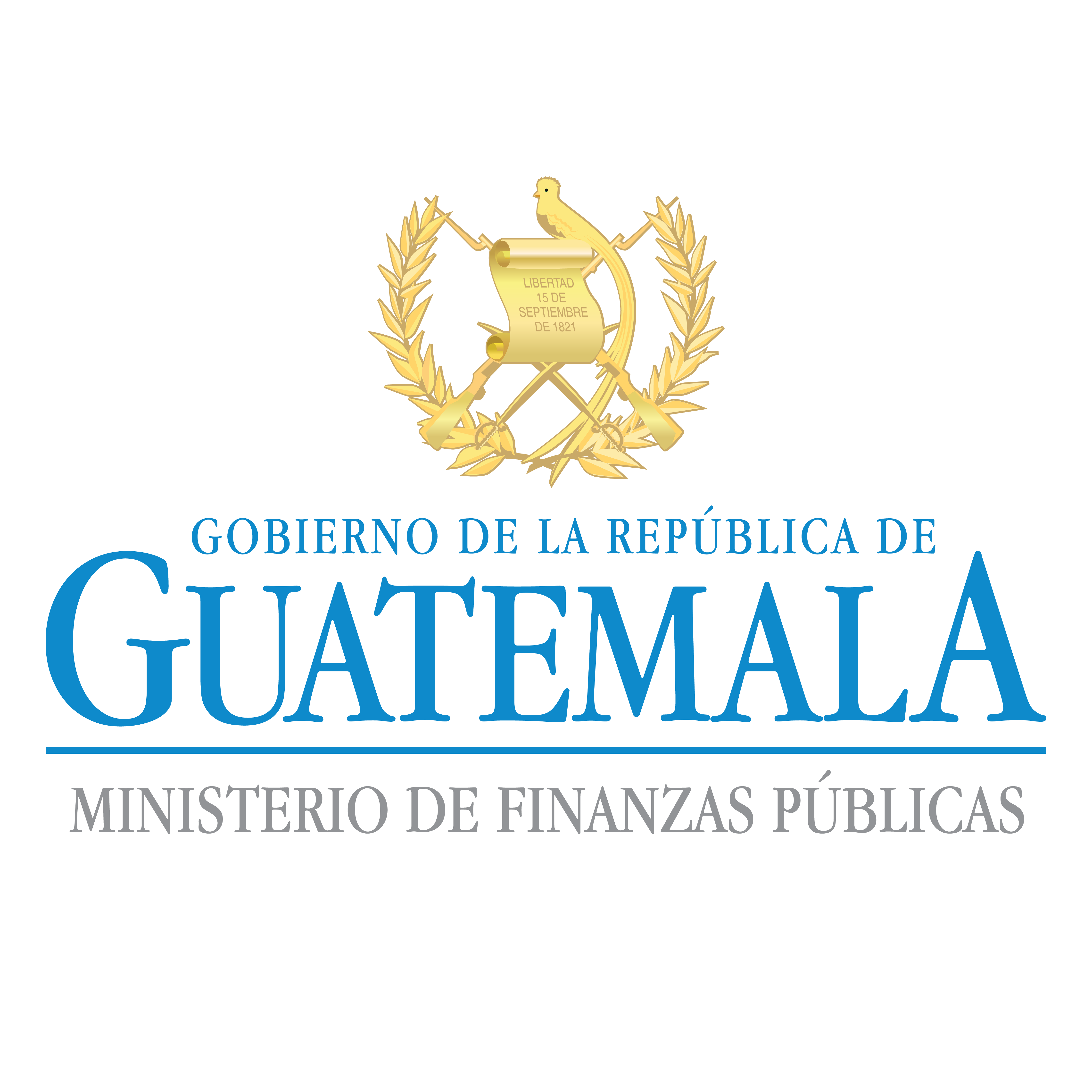 Guatemala, Mayo 2019
Propuesta de proyectos 2020
Región I
Región II
Región III
Región IV
Región V
Región VI
Región VII
Región VIII
Proyectos a Nivel País
OPINIÓN:
De conformidad con los conceptos vertidos en el apartado del análisis del presente documento, esta  Comisión de Análisis de Presupuesto y Política Fiscal, OPINA:
Que las propuestas de Inversión de los distintos departamentos y regiones que cumplieron con legislación vigente aplicable, especialmente lo preceptuado en el “Normativo para la Distribución y Administración de los Recursos Financieros, así como la Planificación, Ejecución y Supervisión de los Programas y Proyectos, financiados con el Aporte a los Consejos Departamentales de Desarrollo”, deberán continuar con el trámite ante el CONADUR.
OPINIÓN:
2. Las propuestas de inversión de los departamentos y regiones que no se ajustan a la legislación vigente, en especial, lo que preceptúa el “Normativo para la Distribución y Administración de los Recursos Financieros, así como la Planificación, Ejecución y Supervisión de los Programas y Proyectos, financiados con el Aporte a los Consejos Departamentales de Desarrollo”, deben devolverse a los Consejos Regionales de Desarrollo Urbano y Rural correspondientes, para que los proyectos u obras, se ajusten a la citada legislación y techos presupuestarios definitivos, con base a los anexos que forman parte de la presente opinión. Realizados los ajustes respectivos y respetando el 5% asignado a la Sociedad Civil, se harán de conocimiento a esta Comisión para que se emita la opinión y se proceda a trasladar al Consejo Nacional de Desarrollo Urbano y Rural.
OPINIÓN:
3. Las propuestas de Inversión aprobadas por los CODEDE deberán ser presentadas oficialmente a SEGEPLAN  y registrarse con la misma información en el Sistema de Información Nacional de Inversión Pública (SINIP).
 
En el caso de los proyectos cuya tipología están incluidos en la Opinión 01-2019, quedarán sujetos a su aprobación y la posterior entrada en vigencia de las modificaciones al normativo por parte del CONADUR.

Pase la presente Opinión Técnica al Consejo Nacional de Desarrollo Urbano y Rural, al Coordinador del Consejo Nacional de Desarrollo Urbano y  Rural, a los Coordinadores Regionales de Desarrollo Urbano y Rural y a los Presidentes de los Consejos Departamentales de Desarrollo, para su conocimiento y lo procedente.
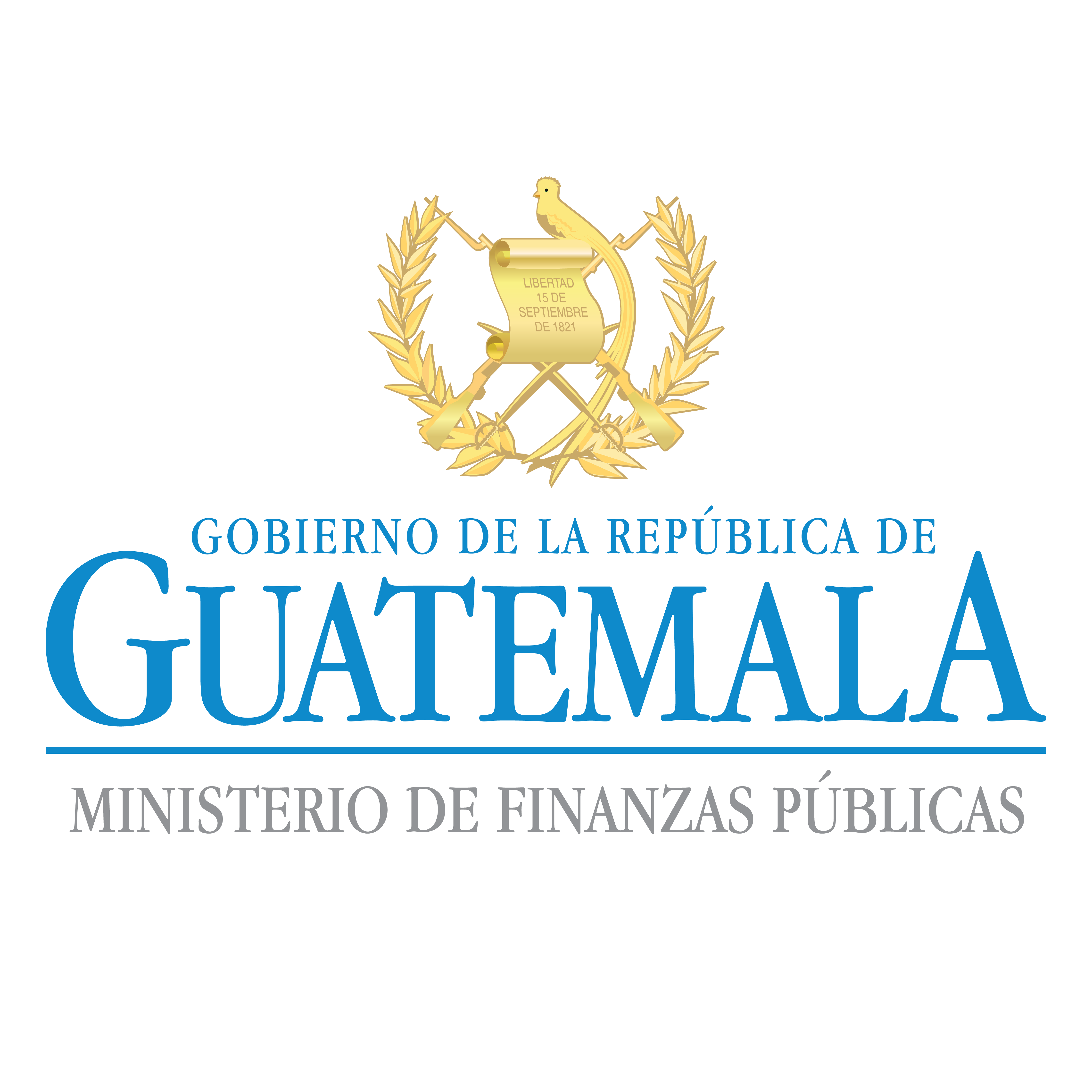